Using NCBI
Register and get a Username and Password
2014
1
Why get NCBI Account?
Save searches 
Save citations in My Bibliography 
Automatically update and e-mail search results from your saved searches
Filter search results 
Highlighting search terms
2014
2
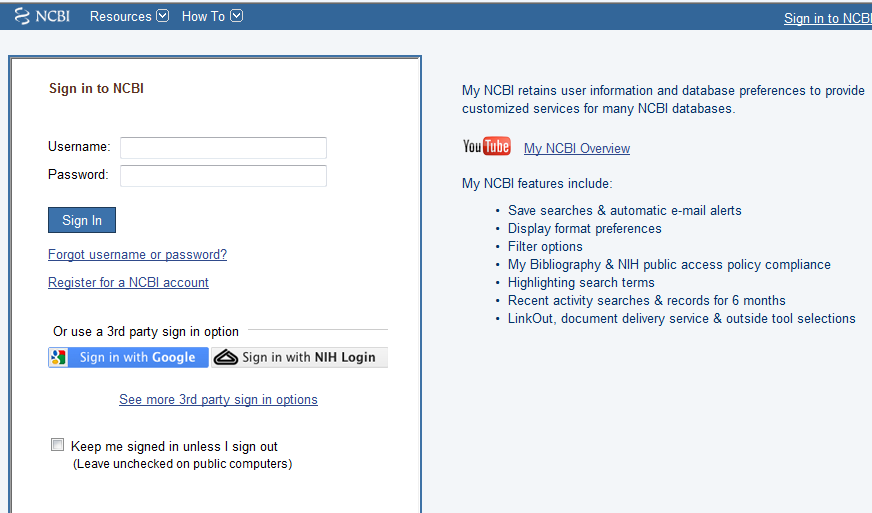 2014
3
[Speaker Notes: To create your account, click on the NCBI in the top right of Pubmed, then Register for a NCBI account.]
My NCBI
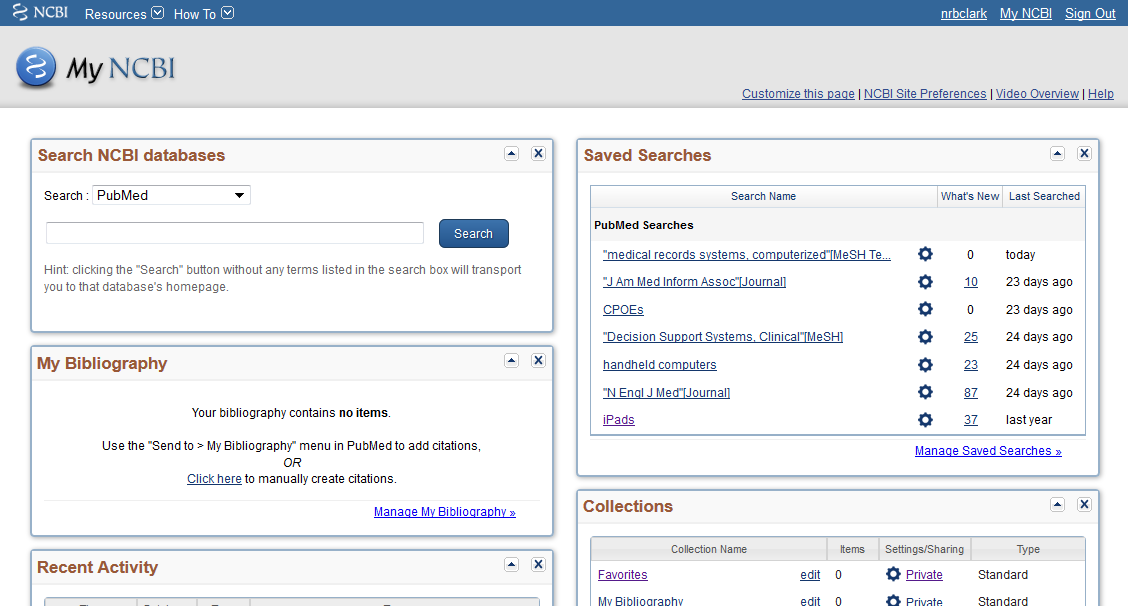 2014
4
[Speaker Notes: Here is what it looks like with several saved searches, collections of articles.]
Customize My NCBI
Tutorials: http://www.nlm.nih.gov/bsd/disted/pubmed.html 
Saving Searches
Saving References
Customizing the Filters
Highlighting Search Terms
5
2014
5
My NCBI – Saving a Search
Develop a search.
Click on ‘Save Search’.
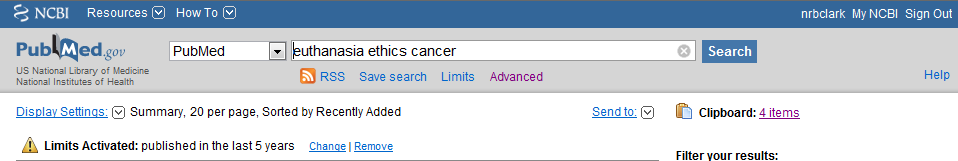 April 29, 2008
Medical Informatics Seminar Session 6
6
2014
6
[Speaker Notes: You can modify your search by clicking on it, and modify the email preferences by clicking on ‘Monthly’.]
My NCBI – Saving a Search
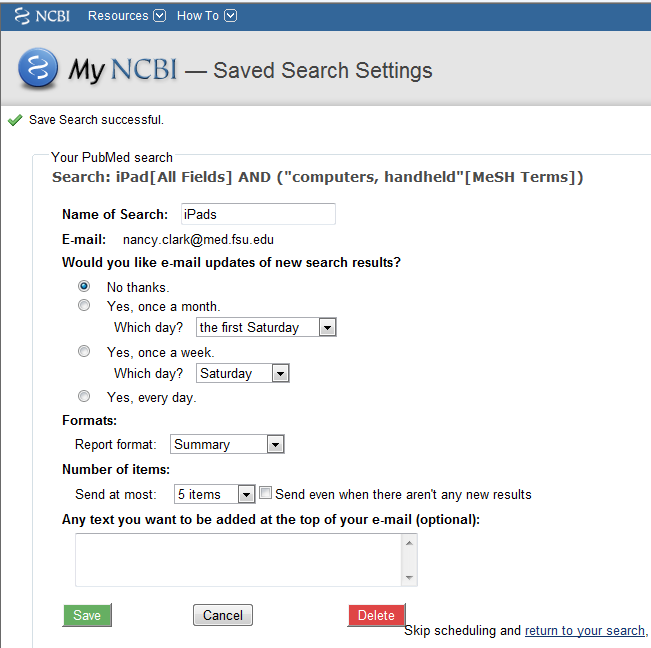 Give name and Save
Complete form for email notification
‘My NCBI’ puts the search in your list.
2014
7
[Speaker Notes: You can modify your search by clicking on it, and modify the email preferences by clicking on ‘Monthly’.]
My NCBI – Saving References (1)
Develop a search.
Check the references you want to save.
Click on ‘Send To’ and select ‘Clipboard’.
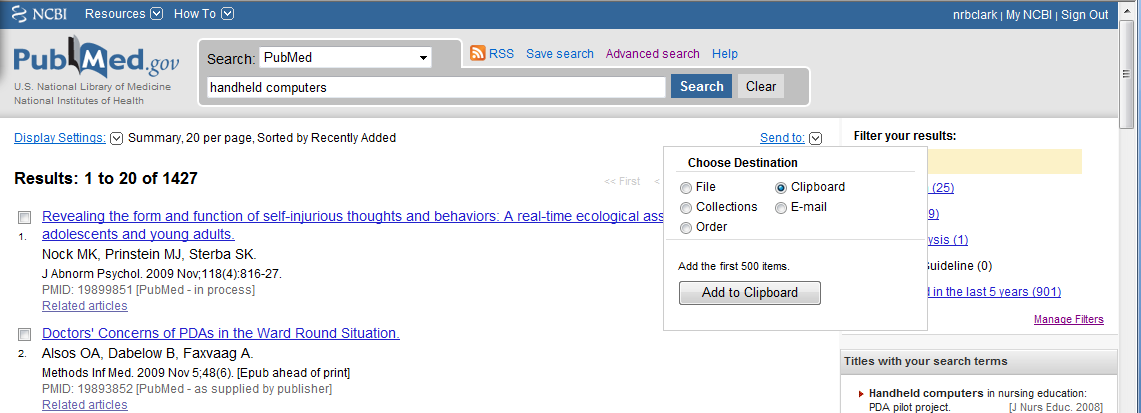 April 29, 2008
Medical Informatics Seminar Session 6
8
2014
8
My NCBI – Saving References (2)
Go to the ‘Clipboard’
Click on ‘Send To’ and select Collections.
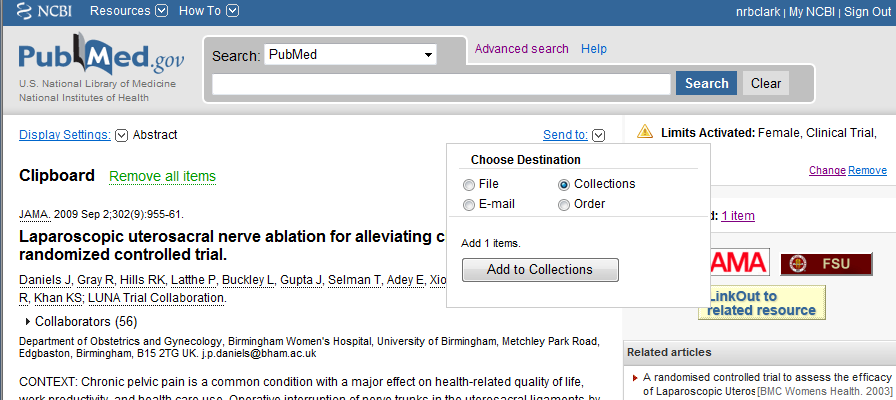 2014
9
My NCBI – Saving References (3)
Tell My NCBI what to call the collection
Or Append to an existing collection
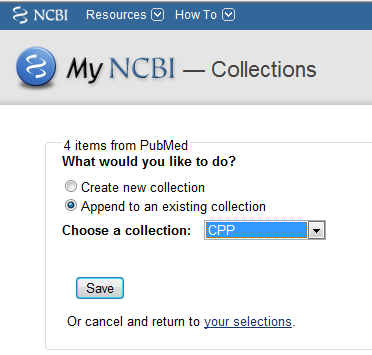 April 29, 2008
Medical Informatics Seminar Session 6
10
2014
10
[Speaker Notes: Again, you can modify your search, or add or delete references from the collection.
Another use for clipboard is to collect references to download to a reference manager such as EndNote or RefWorks.]
My NCBI – Saving References (4)
To see the collection or saved search, click on ‘My NCBI’ > Collections
Can download collections into a reference manager such as EndNote or RefWorks.
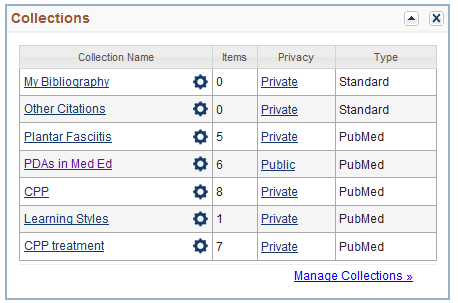 11
2014
11
[Speaker Notes: Again, you can modify your search, or add or delete references from the collection.
Another use for clipboard is to collect references to download to a reference manager such as EndNote or RefWorks.]
My NCBI – Customizing the Filters
Click on ‘My NCBI’
‘Manage Filters’
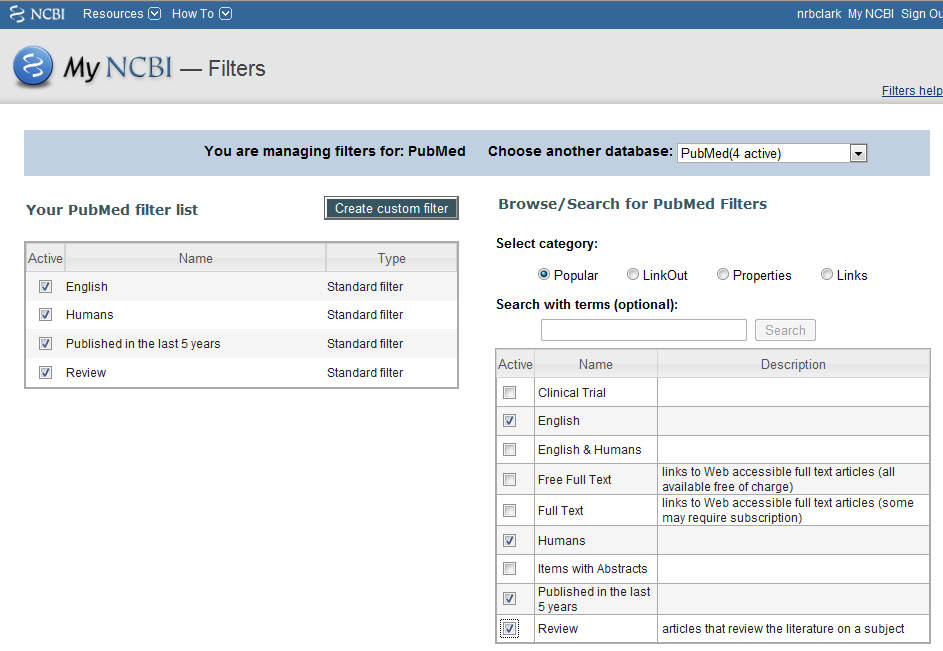 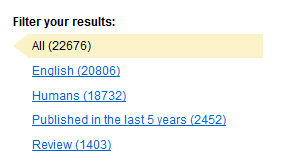 2014
12
[Speaker Notes: Again, you can modify your search, or add or delete references from the collection.
Another use for clipboard is to collect references to download to a reference manager such as EndNote or RefWorks.
You can also get to filters using the hammer and wrench icon next to the current tabs.]
My NCBI – Customizing the Filters
Select from Popular, or Search in Properties.
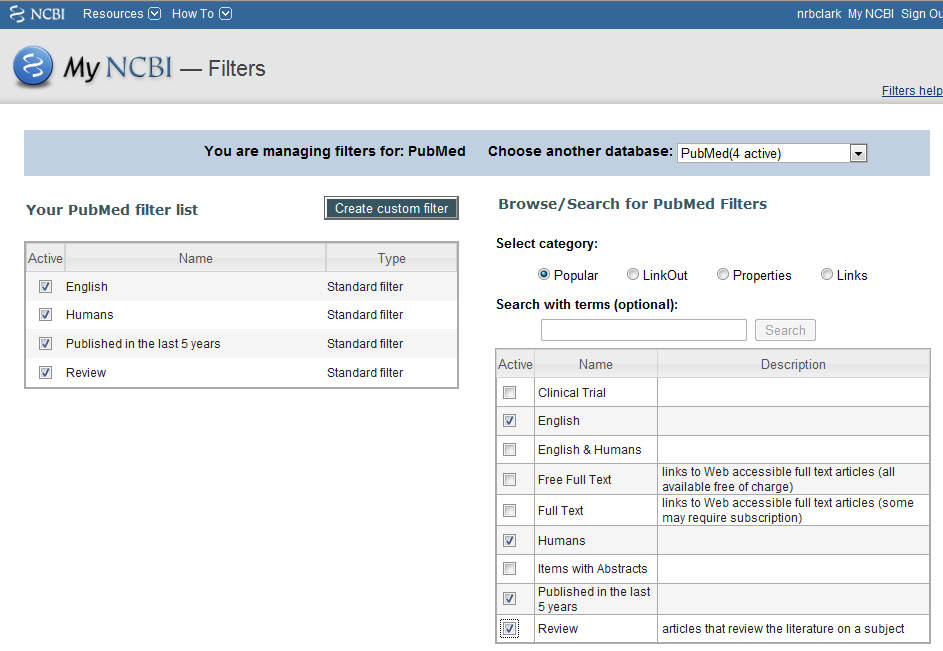 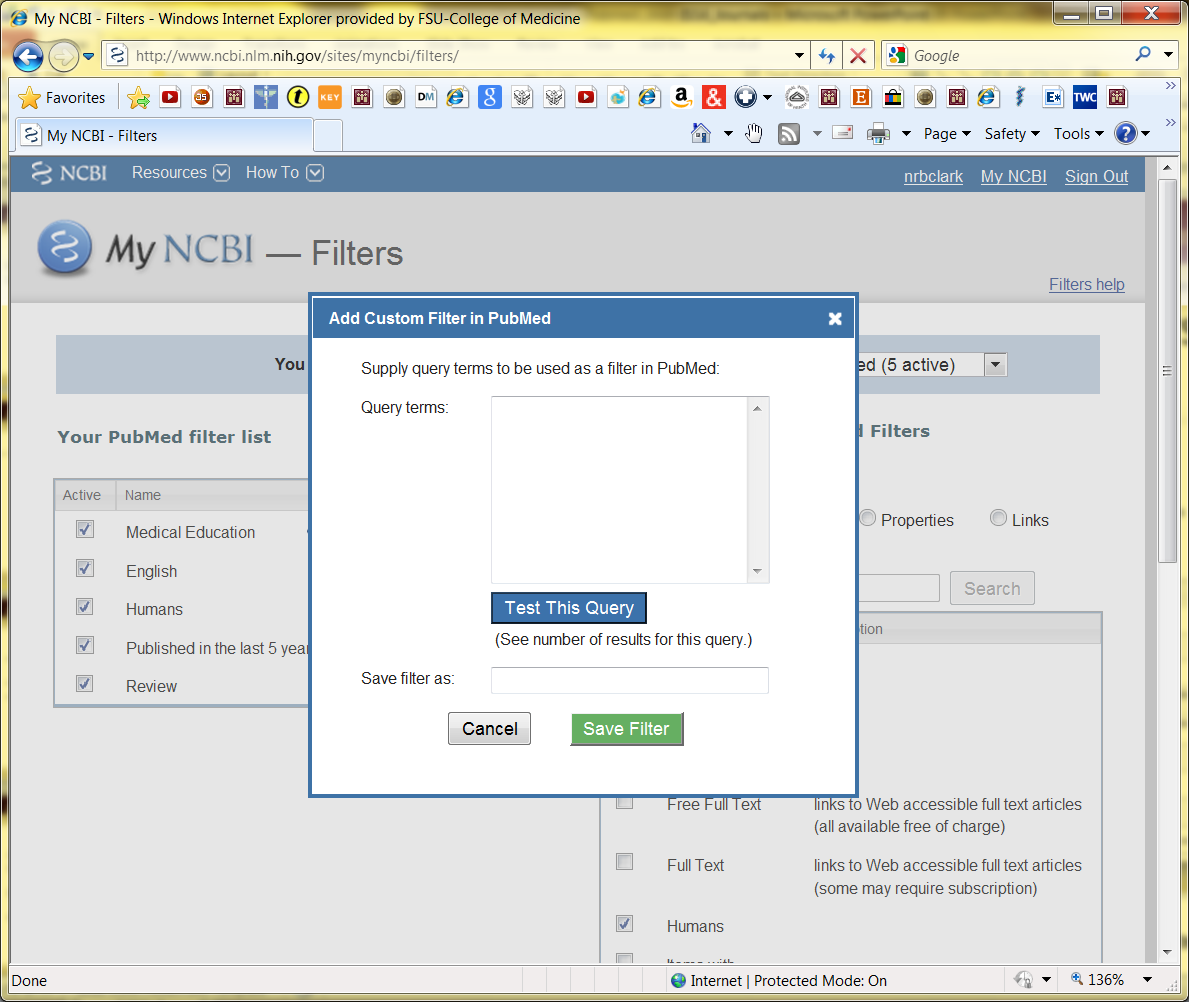 Create a Custom Query
2014
13
[Speaker Notes: Again, you can modify your search, or add or delete references from the collection.
Another use for clipboard is to collect references to download to a reference manager such as EndNote or RefWorks.
You can also get to filters using the hammer and wrench icon next to the current tabs.]
My NCBI – Highlighting Search Terms
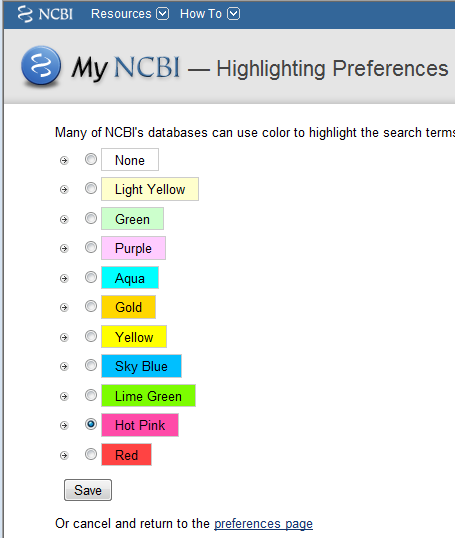 Click on ‘NCBI Site Preferences’.
Click on ‘Highlighting’
Pick colors
2014
14
[Speaker Notes: Again, you can modify your search, or add or delete references from the collection.
Another use for clipboard is to collect references to download to a reference manager such as EndNote or RefWorks.]
Have Journal Contents Sent (1)
Main Pubmed Page: Journals in NCBI Databases
Enter a general subject term, e.g. “New England Journal”, then ‘Go’.
Click on a journal title to get information about that journal.
Check Journal and Add to Search builder
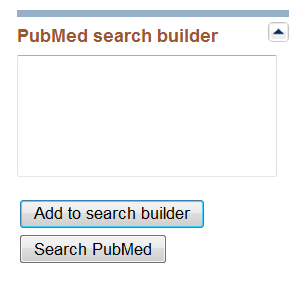 2014
15
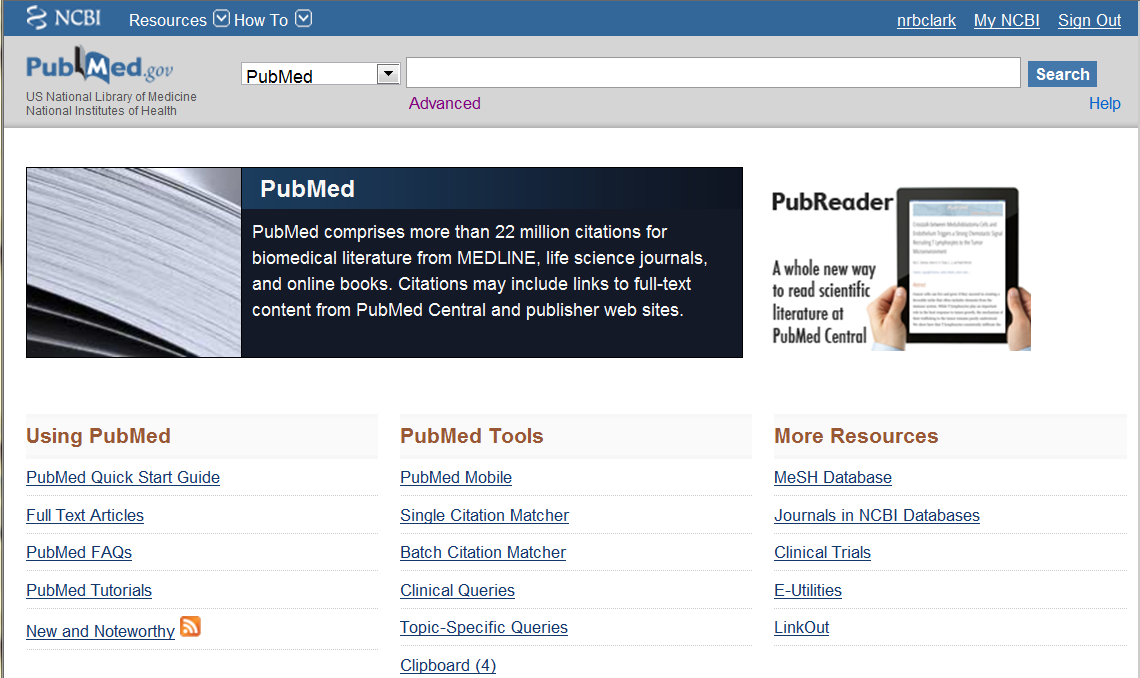 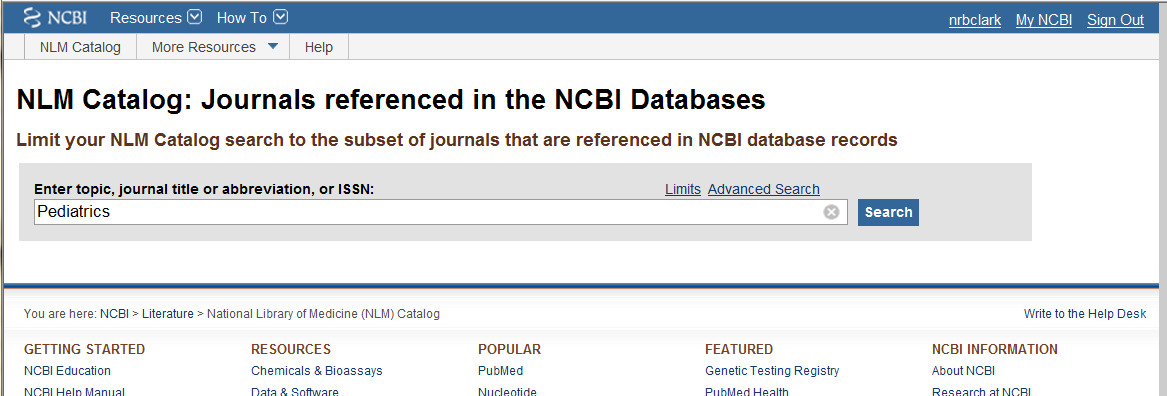 2014
16
Have Journal Contents Sent (2)
Click on ‘Search PubMed’.
Click on ‘Save Search’, name it, and set up email as earlier.  
You will be notified when new articles are published in these journals.
2014
17
Links to Other NCBI Databases
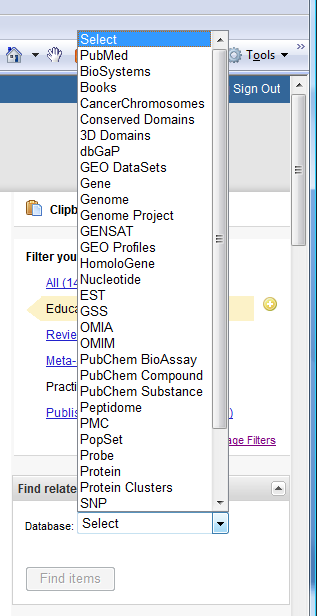 NCBI has other databases that link to PubMed.  (examples: CoreNucleotide, Gene, HomoloGene, Protein, Protein)
18
2014
18
Summary
Use Pubmed to Search for Articles on your topics, My NCBI to manage
Link through Dynamed or uCentral MEDLINE search
Use red FSU button to find articles
If no button: Google Scholar > eJournals list > FSU Journals > Interlibrary loan
Any journal article you need, we will get
2014
19
The End
Practice
Call or e-mail us for individual help 
850-644-3883 
MedLibrary@med.fsu.edu
2014
20